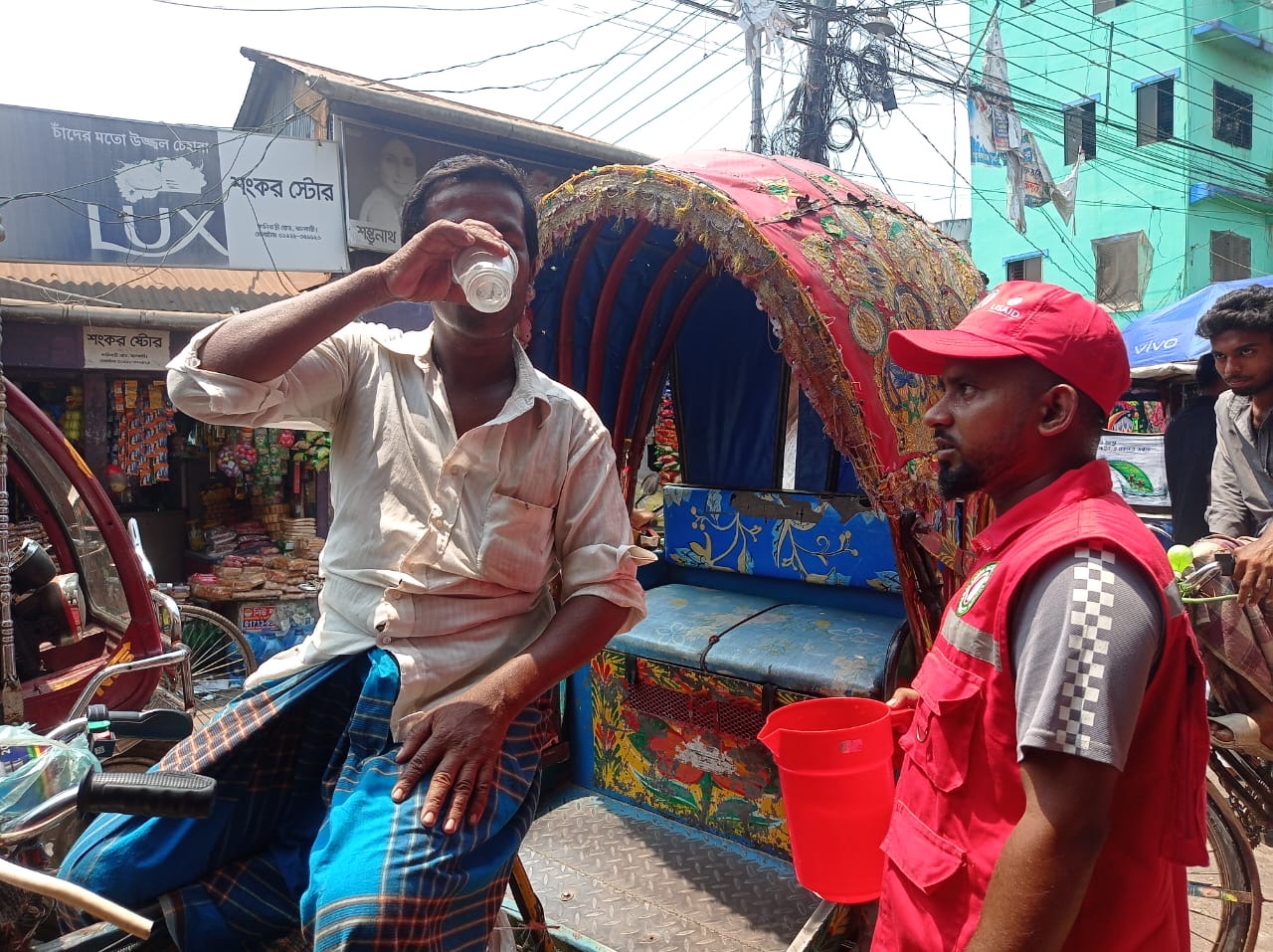 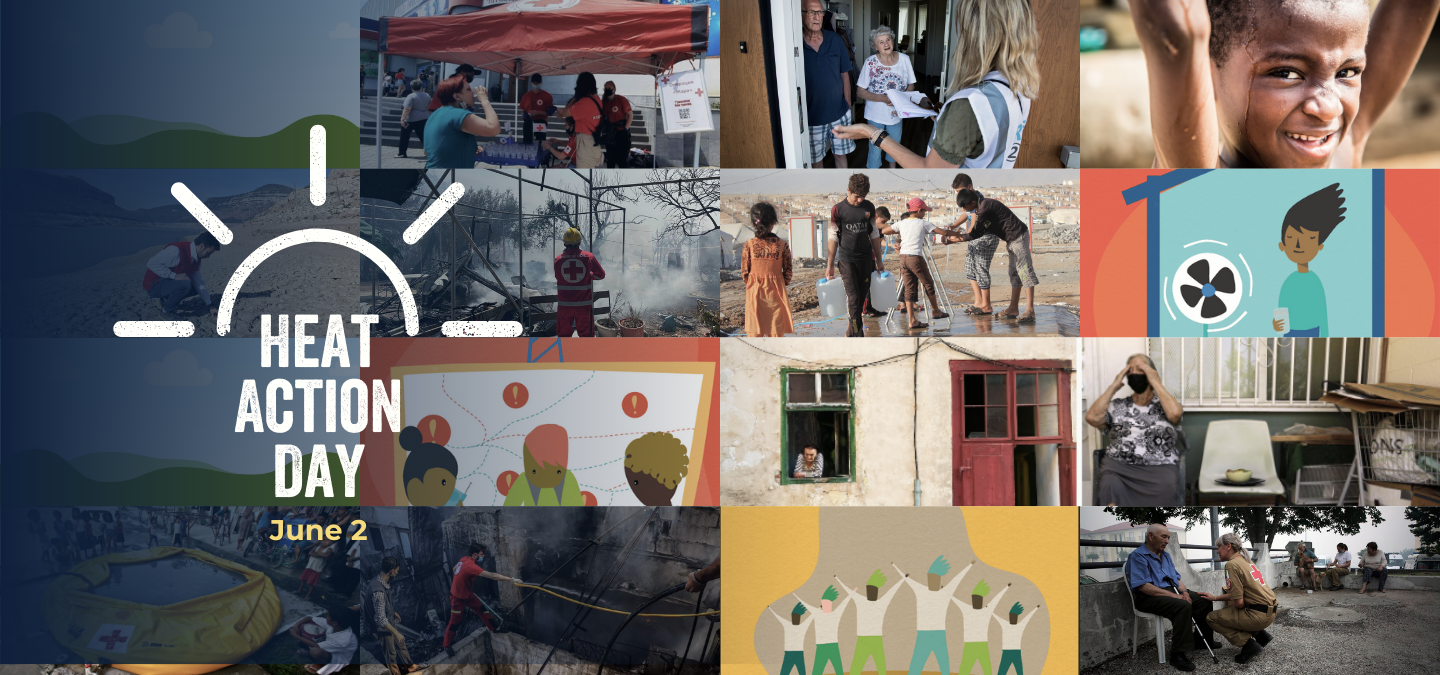 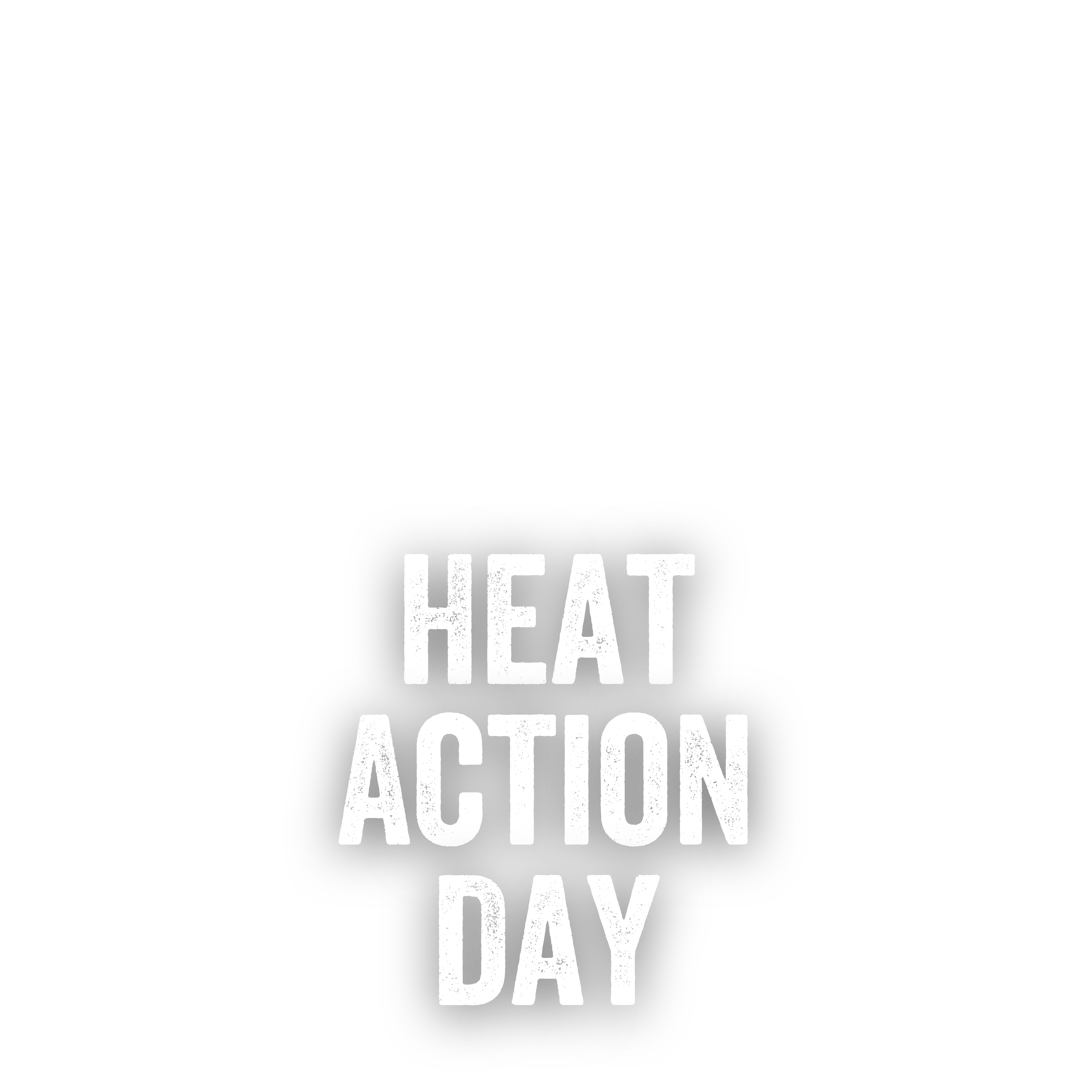 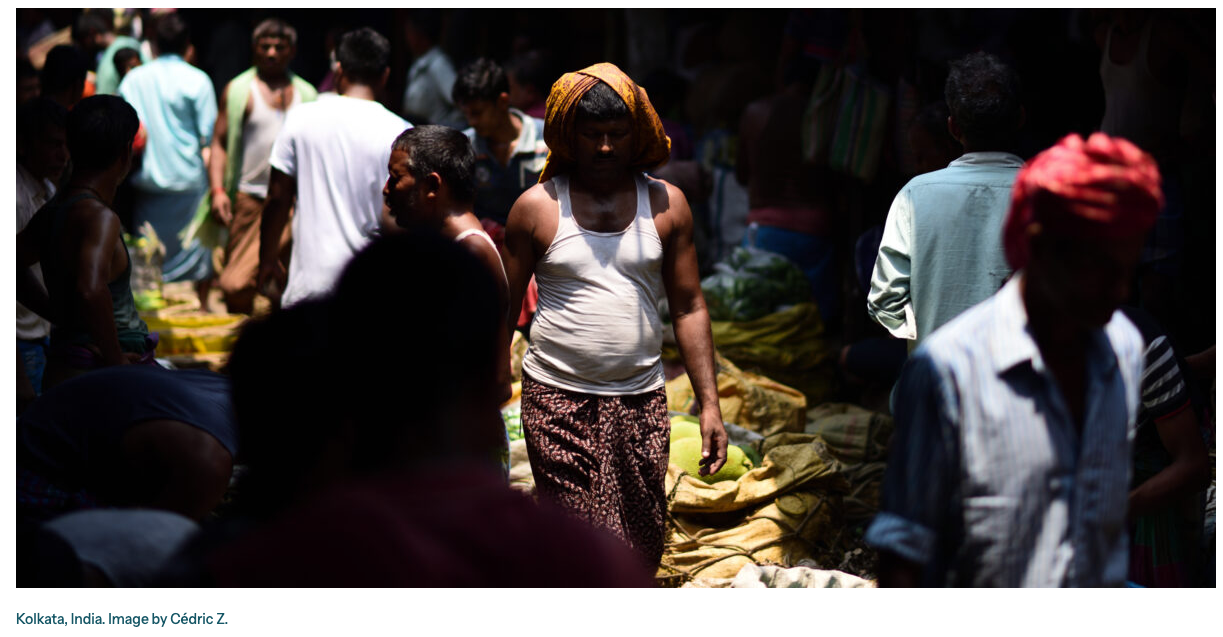 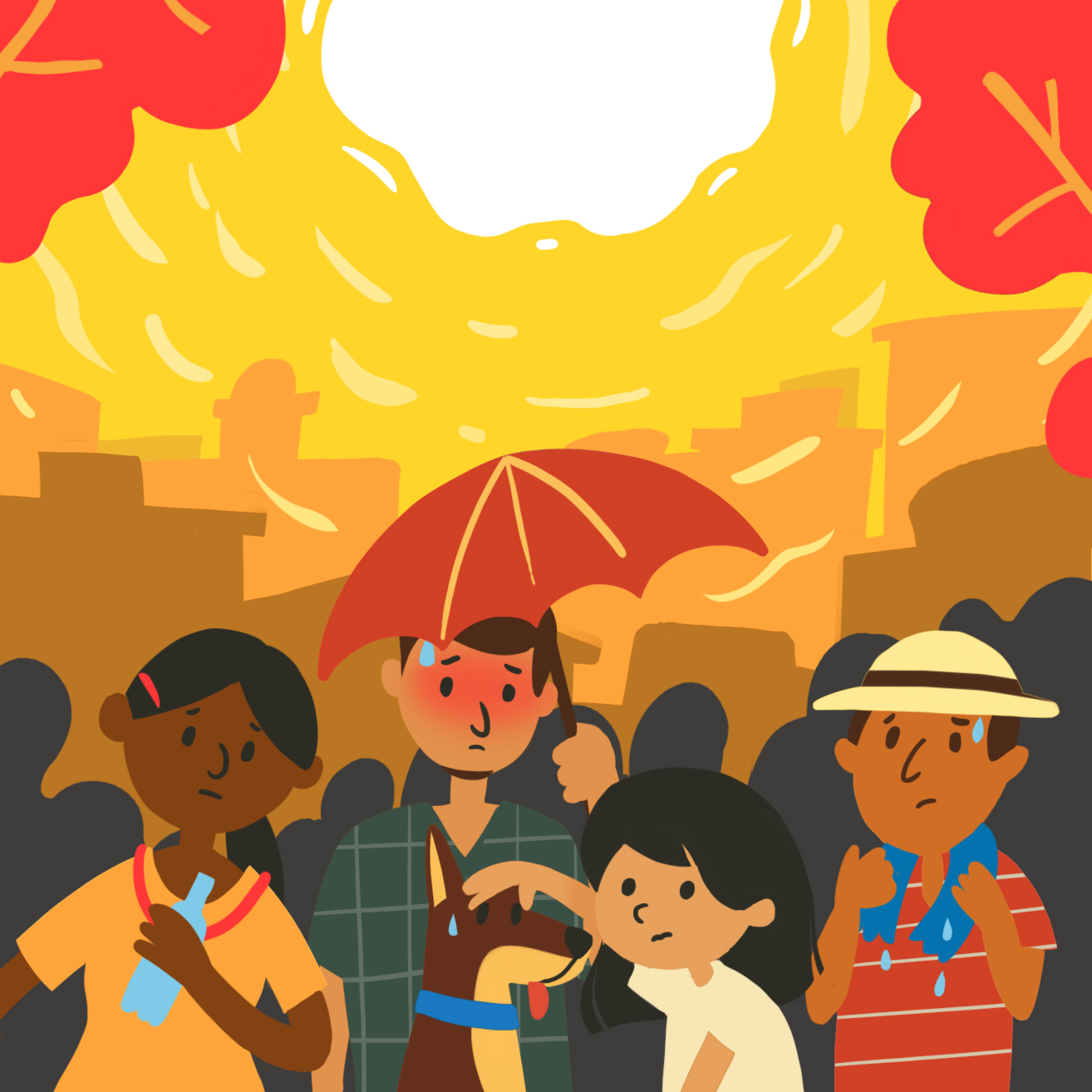 June 2
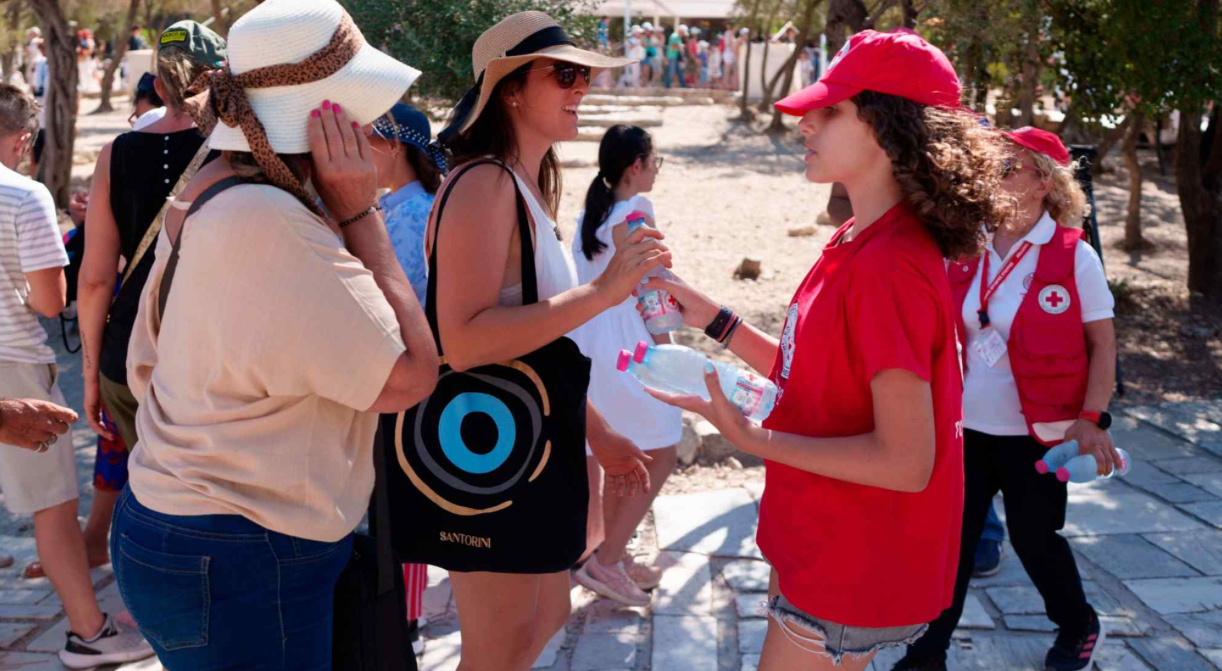 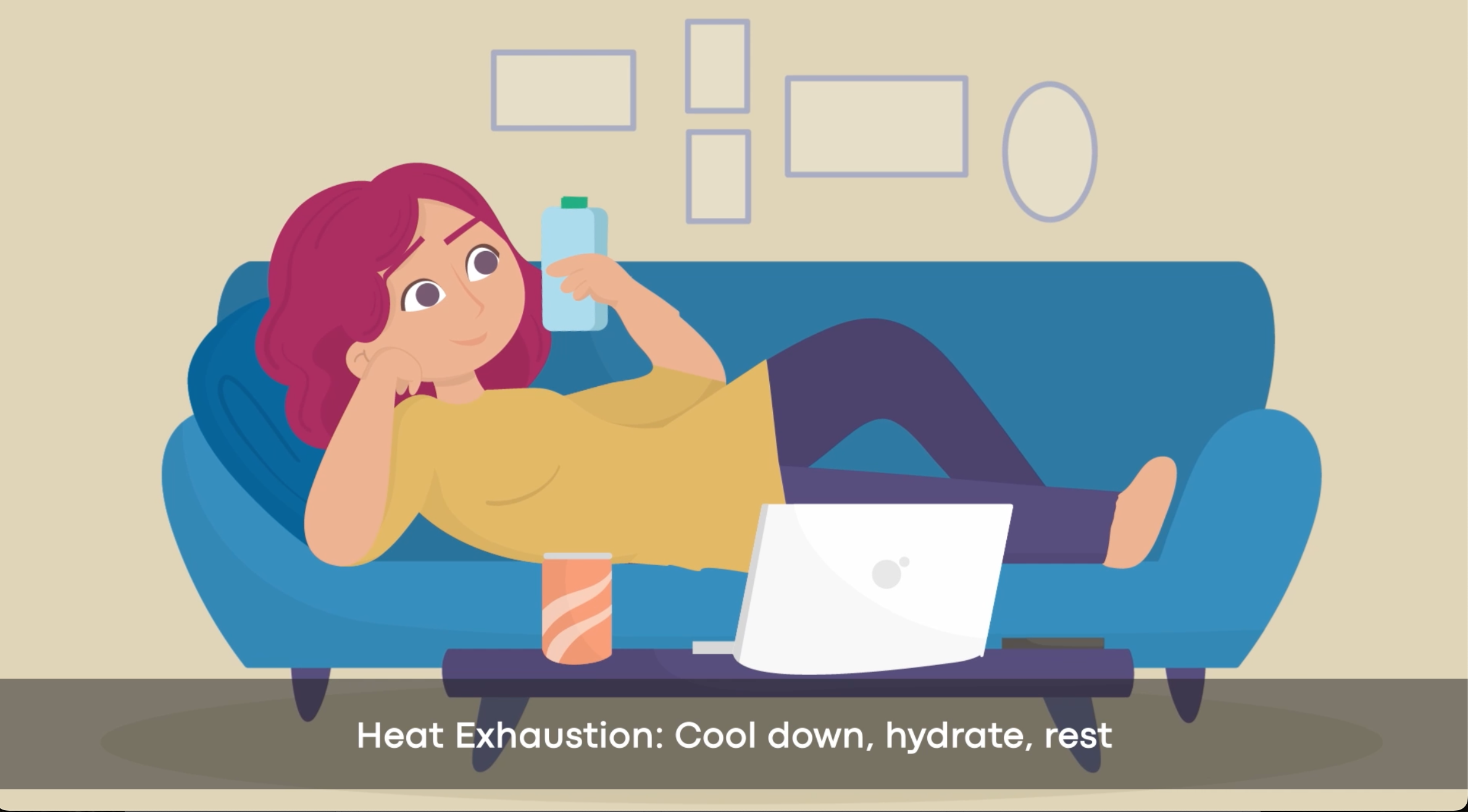 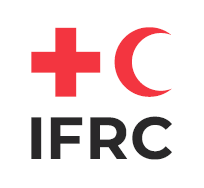 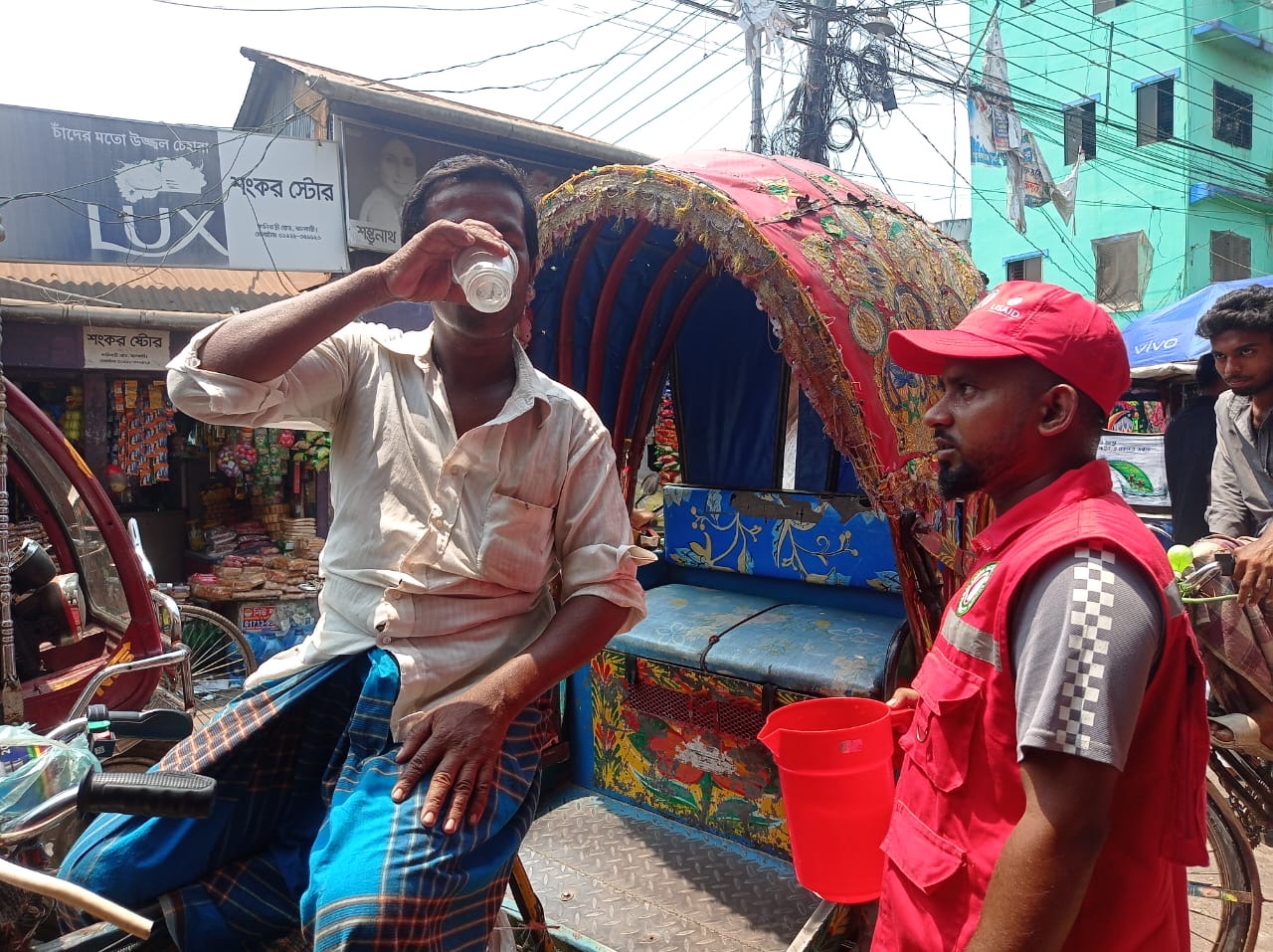 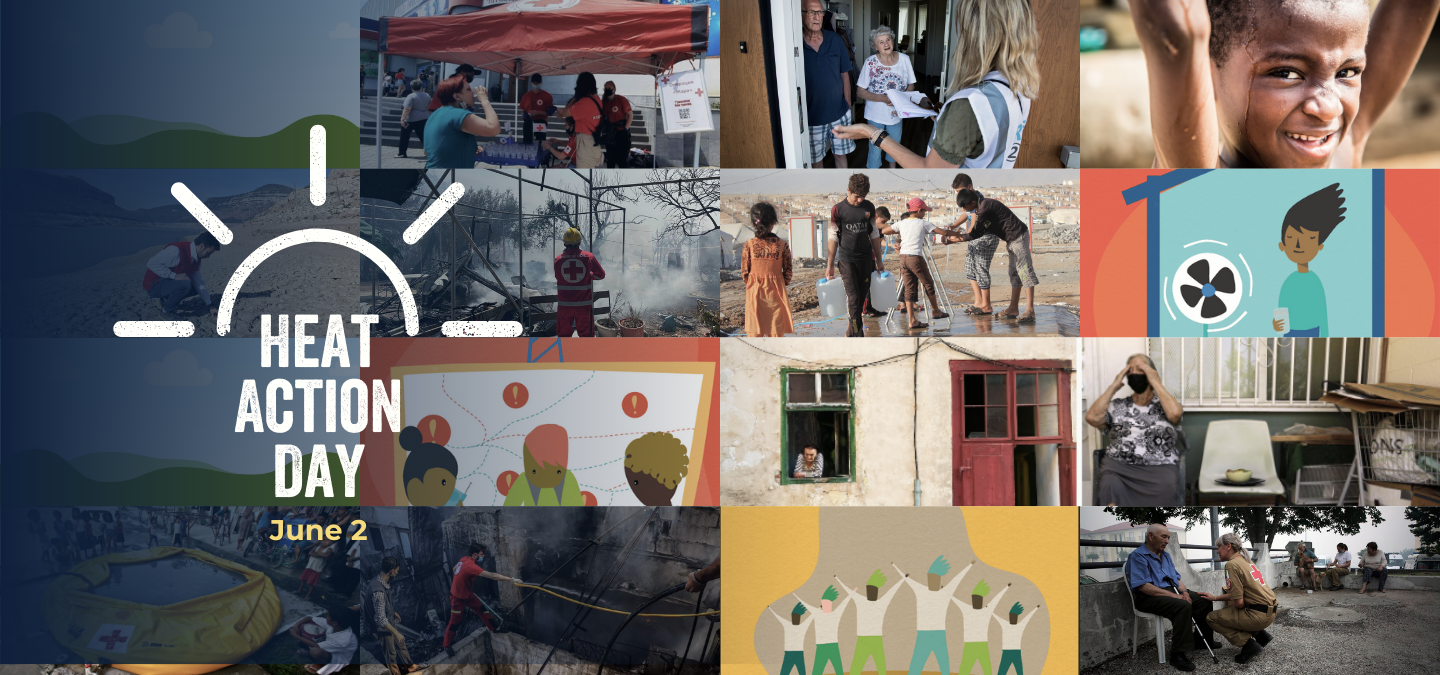 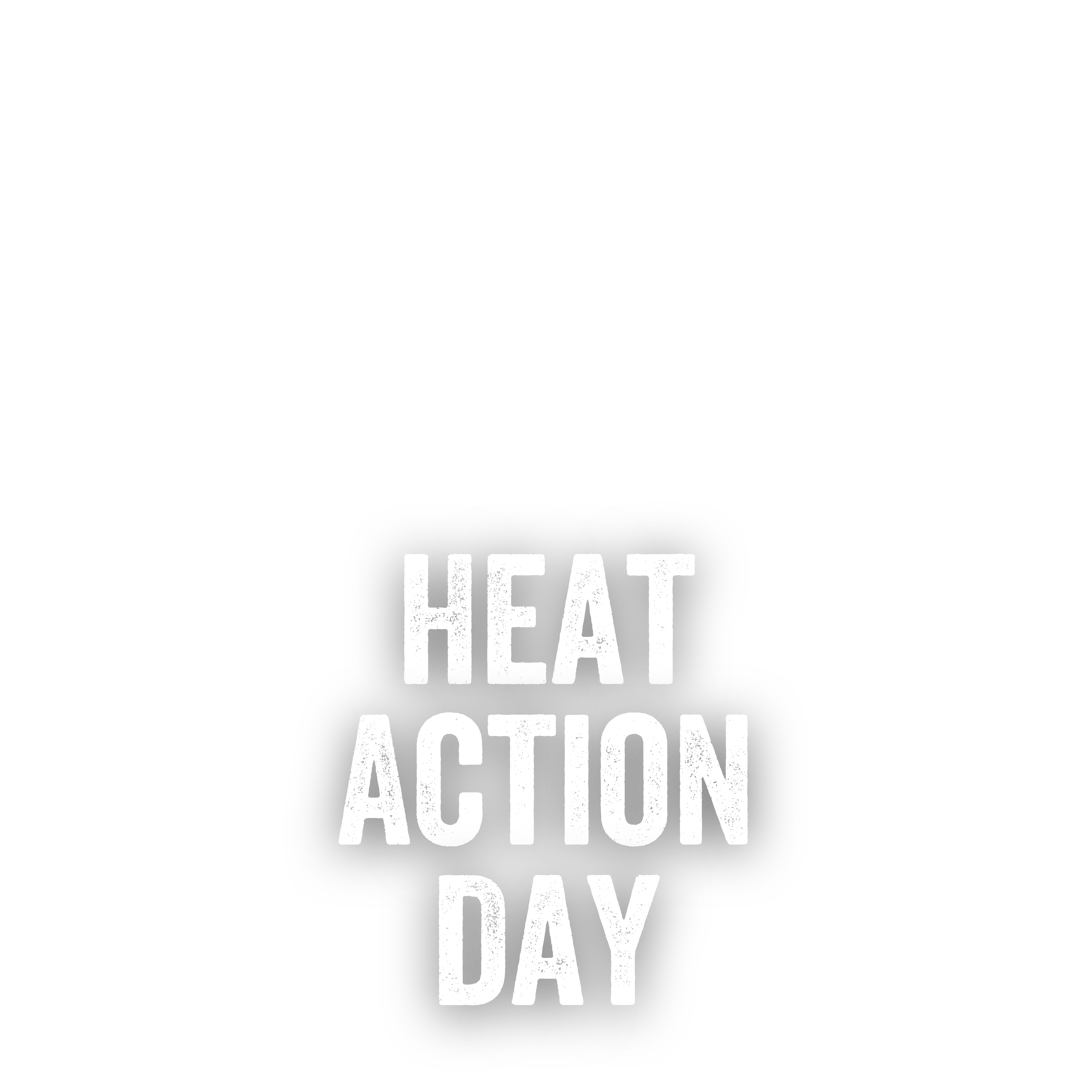 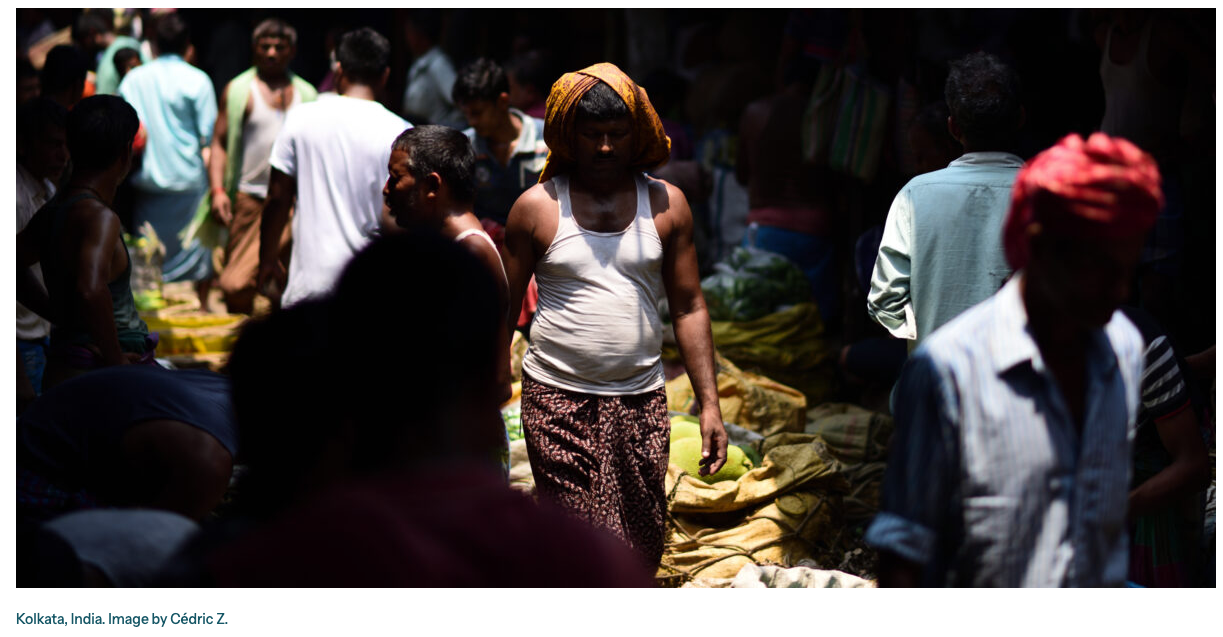 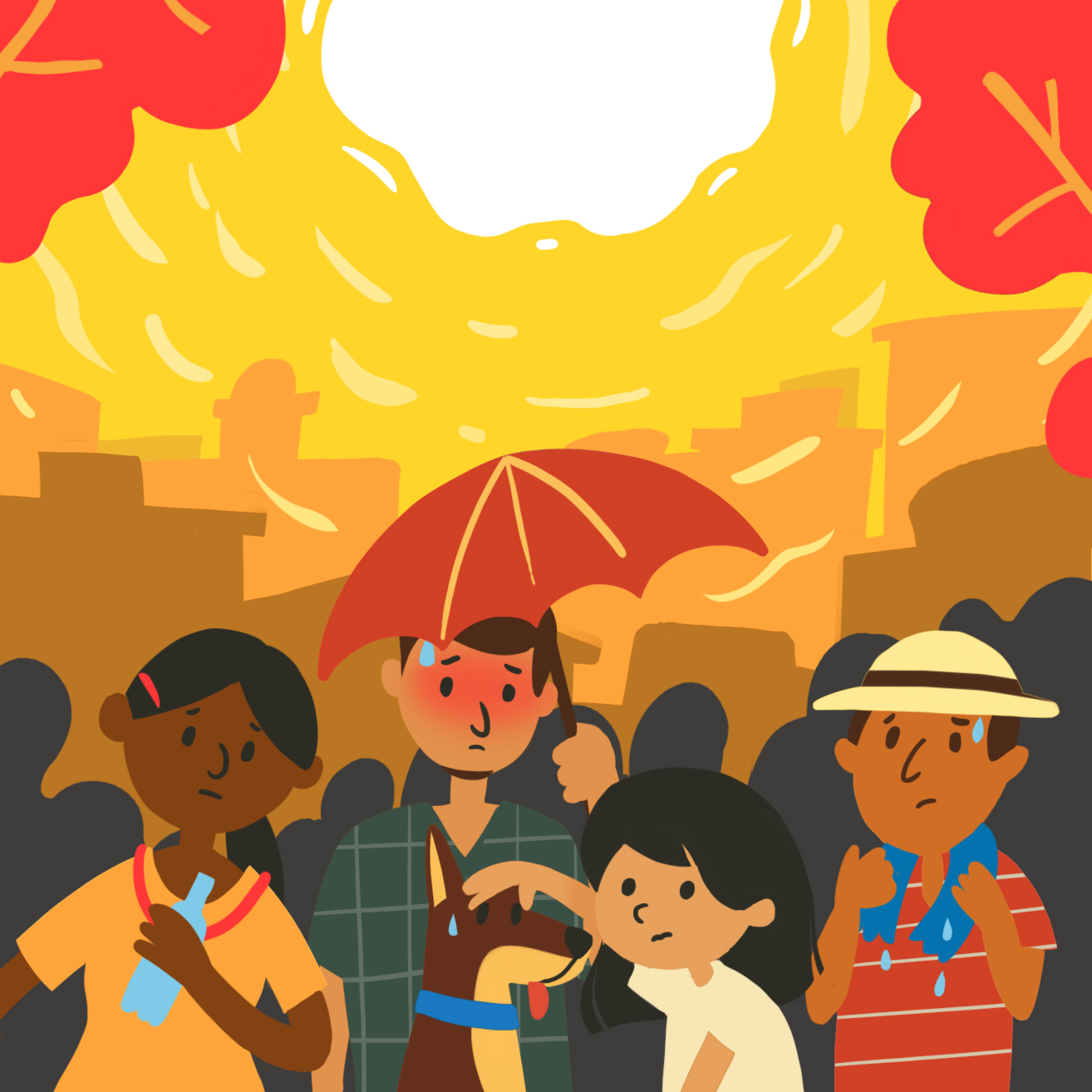 June 2
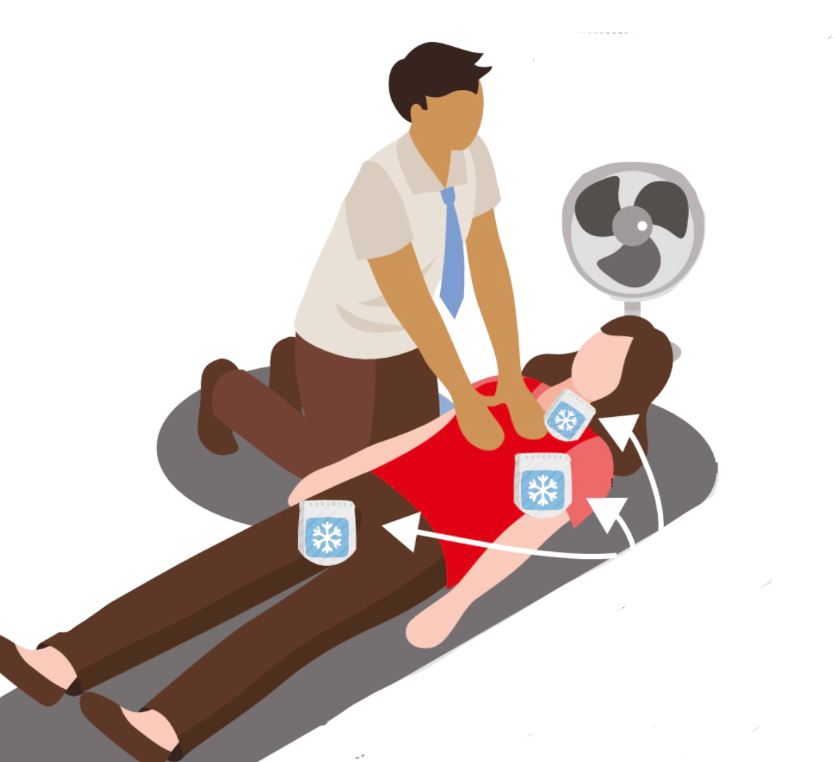 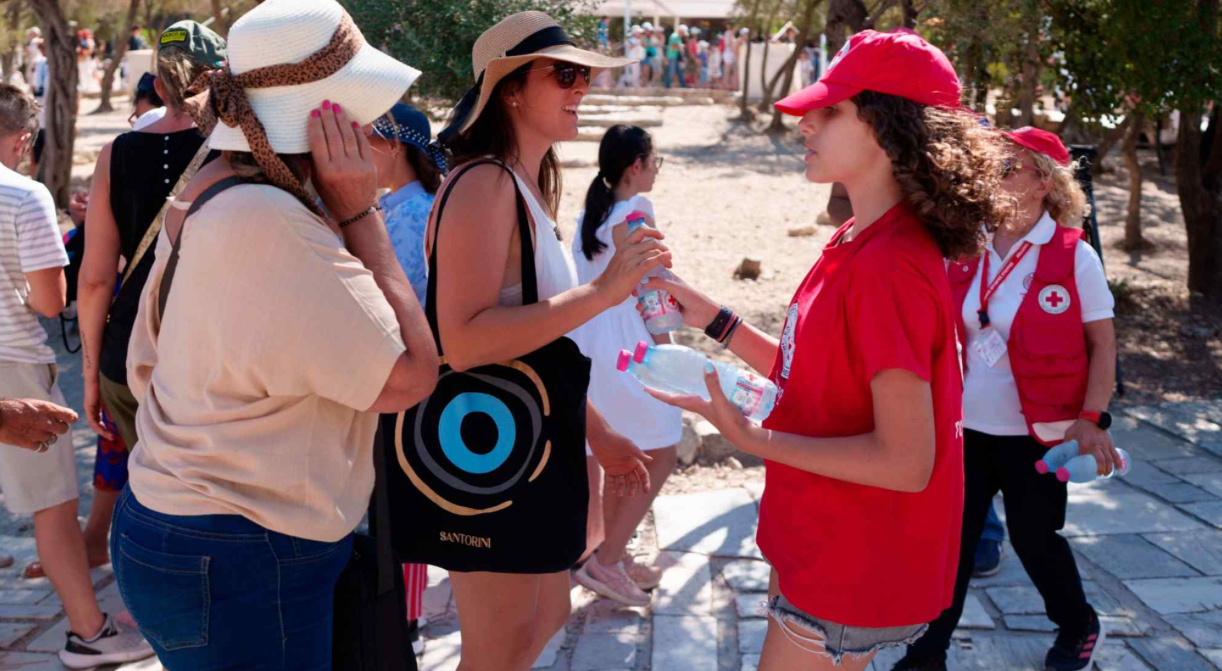 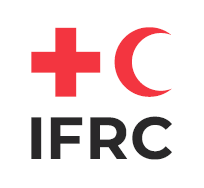